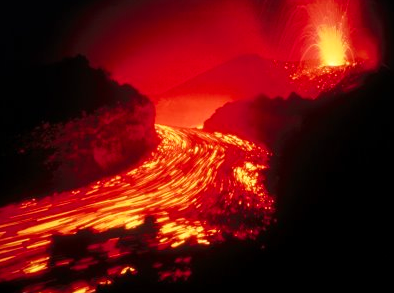 Max Flow applications
David KauchakCS 140 – Fall 2024
Admin
Class Thursday: asynchronous

Assignment 10 due Sunday

Midterm 3 next week on Thursday (11/21)

Assignment 11 (last one!) due Tuesday before Thanksgiving (11/26)

Class on 11/26?
S
A
B
T
Flow graph/networks
Flow network
directed, weighted graph (V, E)
positive edge weights indicating the “capacity” (generally, assume integers)
contains a single source s  V with no incoming edges
contains a single sink/target t  V with no outgoing edges
every vertex is on a path from s to t
20
10
30
10
20
S
A
B
T
Flow constraints
in-flow = out-flow for every vertex (except s, t)

flow along an edge cannot exceed the edge capacity

flows are positive
20
10
30
10
20
S
A
B
T
C
D
Another flow problem
4
10
10
8
6
2
10
10
9
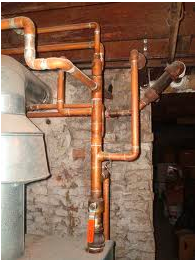 How much water flow can we continually send from s to t?
S
A
B
T
C
D
Another flow problem
4/4
4/10
10/10
6/8
6
2
10/10
4/10
4/9
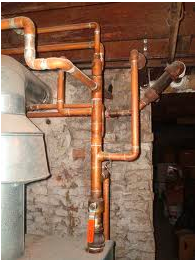 14 units
S
A
B
T
Max flow problem
Given a flow network: what is the maximum flow we can send from s to t that meet the flow constraints?
20
10
30
10
20
A
B
C
E
D
F
G
Application: bipartite graph matching
Bipartite graph – a graph where every vertex can be partitioned into two sets X and Y such that all edges connect a vertex u  X and a vertex v  Y
A
B
C
E
D
F
G
Application: bipartite graph matching
A matching M is a subset of edges such that each node occurs at most once in M
A
B
C
E
D
F
G
Application: bipartite graph matching
A matching M is a subset of edges such that each node occurs at most once in M
matching
A
B
C
E
D
F
G
Application: bipartite graph matching
A matching M is a subset of edges such that each node occurs at most once in M
matching
A
B
C
E
D
F
G
Application: bipartite graph matching
A matching M is a subset of edges such that each node occurs at most once in M
not a matching
A
B
C
E
D
F
G
Application: bipartite graph matching
A matching can be thought of as pairing the vertices
A
B
C
E
D
F
G
Application: bipartite graph matching
Bipartite matching problem: find the largest matching in a bipartite graph
faculty
Where might this problem come up?
courses
CS department has n courses and m faculty
Every instructor can teach some of the courses
What course should each person teach?
Anytime we want to match n things with m, but not all things can match
A
B
C
E
D
F
G
Application: bipartite graph matching
Bipartite matching problem: find the largest matching in a bipartite graph
ideas?
greedy?
dynamic programming?
A
B
C
E
D
F
G
Application: bipartite graph matching
Setup as a flow problem:
A
B
C
E
D
F
G
S
T
Application: bipartite graph matching
Setup as a flow problem:
edge weights?
A
B
C
E
D
F
G
S
T
Application: bipartite graph matching
Setup as a flow problem:
all edge weights are 1
A
B
C
E
D
F
G
S
T
Application: bipartite graph matching
Setup as a flow problem:
after we find the flow, how do we find the matching?
A
B
C
E
D
F
G
S
T
Application: bipartite graph matching
Setup as a flow problem:
match those nodes with flow between them
Application: bipartite graph matching
Is it correct?

Assume it’s not
there is a better matching
because of how we setup the graph flow = # of matches
therefore, the better matching would have a higher flow
contradiction (max-flow algorithm finds maximal!)
Application: bipartite graph matching
Run-time?
Cost to build the flow?
O(E)
each existing edge gets a capacity of 1
introduce V new edges (to and from s and t)
V is O(E) (for non-degenerate bipartite matching problems)
Max-flow calculation?
Basic Ford-Fulkerson: O(max-flow * E)
Edmunds-Karp: O(V E2)
Preflow-push: O(V3)
What is the max flow?
Application: bipartite graph matching
Run-time?
Cost to build the flow?
O(E)
each existing edge gets a capacity of 1
introduce V new edges (to and from s and t)
V is O(E) (for non-degenerate bipartite matching problems)
Max-flow calculation?
Basic Ford-Fulkerson: O(max-flow * E)
max-flow = O(V)
O(V E)
A
B
C
E
D
F
G
Application: bipartite graph matching
Bipartite matching problem: find the largest matching in a bipartite graph
CS department has n courses and m faculty
Every instructor can teach some of the courses
What course should each person teach?
Each faculty can teach at most 3 courses a semester?
Change the s edge weights (representing faculty) to 3
A
B
C
E
D
F
G
S
T
Application: bipartite graph matching
Change the s edge weights (representing faculty) to 3
faculty
courses
3
3
3
3
All others are capacity 1
Survey Design
Design a survey with the following requirements:
Design survey asking n consumers about m products
Can only survey consumer about a product if they own it
Question consumers about at most q products
Each product should be surveyed at most s times
Maximize the number of surveys/questions asked

How can we do this?
p1
p2
p3
c1
c2
c3
c4
S
T
Survey Design
consumers
products
capacity 1 edge if consumer owned product
each consumer can answer at most q questions
each product can be questioned about at most s times
q
s
q
s
q
s
q
Survey design
Is it correct?
Each of the comments above the flow graph match the problem constraints
max-flow finds the maximum matching, given the problem constraints

What is the run-time?
Basic Ford-Fulkerson: O(max-flow * E)
Edmunds-Karp: O(V E2)
Preflow-push: O(V3)
[Speaker Notes: run-time is a bit more complicated for this one…]
Edge Disjoint Paths
Two paths are edge-disjoint if they have no edge in common
2
5
s
3
6
t
4
7
Edge Disjoint Paths
Two paths are edge-disjoint if they have no edge in common
2
5
s
3
6
t
4
7
Edge Disjoint Paths Problem
Given a directed graph G = (V, E) and two nodes s and t, find the max number of edge-disjoint paths from s to t
2
5
s
3
6
t
4
7
Why might this be useful?
Edge Disjoint Paths Problem
Given a directed graph G = (V, E) and two nodes s and t, find the max number of edge-disjoint paths from s to t

Why might this be useful?
edges are unique resources (e.g. communications, transportation, etc.)
how many concurrent (non-conflicting) paths do we have from s to t
Edge Disjoint Paths
Algorithm ideas?
2
5
s
3
6
t
4
7
s
t
Edge Disjoint Paths
Max flow formulation:  assign unit capacity to every edge
1
1
1
1
1
1
1
1
1
1
1
1
1
1
What does the max flow represent?
Why?
s
t
Edge Disjoint Paths
Max flow formulation:  assign unit capacity to every edge
1
1
1
1
1
1
1
1
1
1
1
1
1
1
max-flow = maximum number of disjoint paths
correctness:
each edge can have at most flow = 1, so can only be traversed once
therefore, each unit out of s represents a separate path to t
S
S
T
S
T
T
Max-flow variations
What if we have multiple sources and multiple sinks (e.g. the USSR train problem has multiple sinks)?
capacity network
S
S
T
S
T
T
S’
T’
Max-flow variations
Create a new source and sink and connect up with infinite capacities…
capacity network
S
A
B
T
Max-flow variations
Vertex capacities: in addition to having edge capacities we can also restrict the amount of flow through each vertex
15
20
10
30
10
20
10
What is the max-flow now?
S
A
B
T
Max-flow variations
Vertex capacities: in addition to having edge capacities we can also restrict the amount of flow through each vertex
10/15
10/20
10/10
30
10/10
10/20
10/10
20 units
S
A
B
T
Max-flow variations
Vertex capacities: in addition to having edge capacities we can also restrict the amount of flow through each vertex
15
20
10
30
10
20
10
How can we solve this problem?
S
A’
B’
T
A
B
Max-flow variations
For each vertex v
create a new node v’
create an edge with the vertex capacity from v to v’
move all outgoing edges from v to v’
15
20
10
30
10
20
10
S
A’
B’
T
A
B
Max-flow variations
For each vertex v
create a new node v’
create an edge with the vertex capacity from v to v’
move all outgoing edges from v to v’
15
20
10
30
10
20
10
Can you now prove it’s correct?
Max-flow variations
Proof: 
show that if a solution exists in the original graph, then a solution exists in the modified graph
show that if a solution exists in the modified graph, then a solution exists in the original graph
Max-flow variations
Proof:
we know that the vertex constraints are satisfied
no incoming flow can exceed the vertex capacity since we have a single edge with that capacity from v to v’
we can obtain the solution, by collapsing each v and v’ back to the original v node
in-flow = out-flow since there is only a single edge from v to v’
because there is only a single edge from v to v’ and all the in edges go in to v and out to v’, they can be viewed as a single node in the original graph
More problems:maximum independent path
Two paths are independent if they have no vertices in common
2
5
s
3
6
t
4
7
More problems:maximum independent path
Two paths are independent if they have no vertices in common
2
5
s
3
6
t
4
7
More problems:maximum independent path
Find the maximum number of independent paths
Ideas?
2
5
s
3
6
t
4
7
s
t
maximum independent path
Max flow formulation:  
assign unit capacity to every edge (though any value would work)
assign unit capacity to every vertex
1
1
1
1
1
1
1
1
1
1
1
1
1
1
1
1
1
1
1
1
Same idea as the maximum edge-disjoint paths, but now we also constrain the vertices